Figure 2 Correlation between T cell receptor gene rearrangement excision circles (TRECs) in peripheral blood ...
J Infect Dis, Volume 183, Issue 10, 15 May 2001, Pages 1445–1454, https://doi.org/10.1086/320197
The content of this slide may be subject to copyright: please see the slide notes for details.
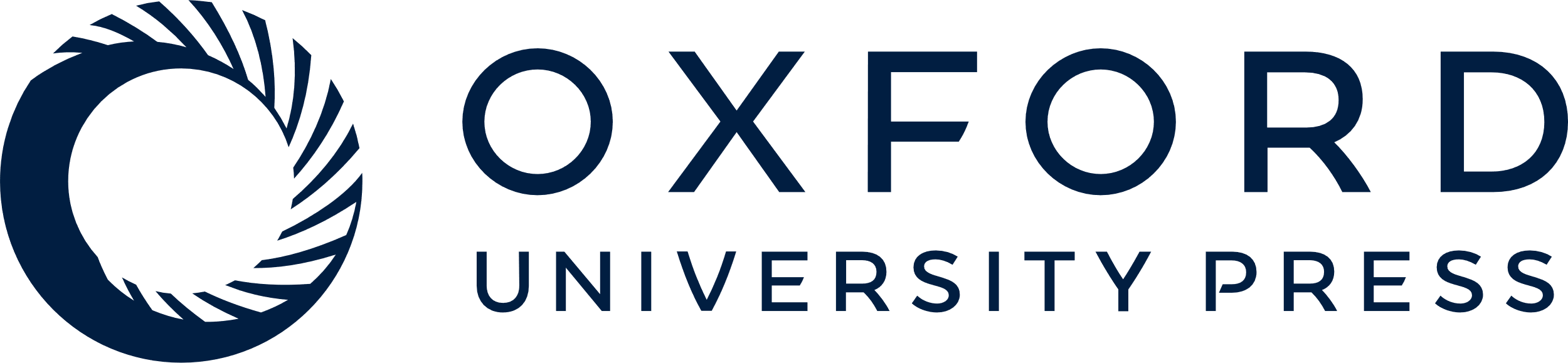 [Speaker Notes: Figure 2 Correlation between T cell receptor gene rearrangement excision circles (TRECs) in peripheral blood mononuclear cells (PBMC) with different parameters based on evaluation of 250 samples obtained from 50 human immunodeficiency virus (HIV)–infected children receiving antiretroviral therapy. TRECs were correlated with plasma virus load (A) percentage of CD4 T cells (B) percentage of CD45RA+CD62L+ in CD4 T cells (C) and percentage of CD45RA+CD62L+ in CD8 T cells (D). Data were assessed by Spearman’s&amp;rank order correlation, with rs representing regression coefficient


Unless provided in the caption above, the following copyright applies to the content of this slide: © 2001 by the Infectious Diseases Society of America]